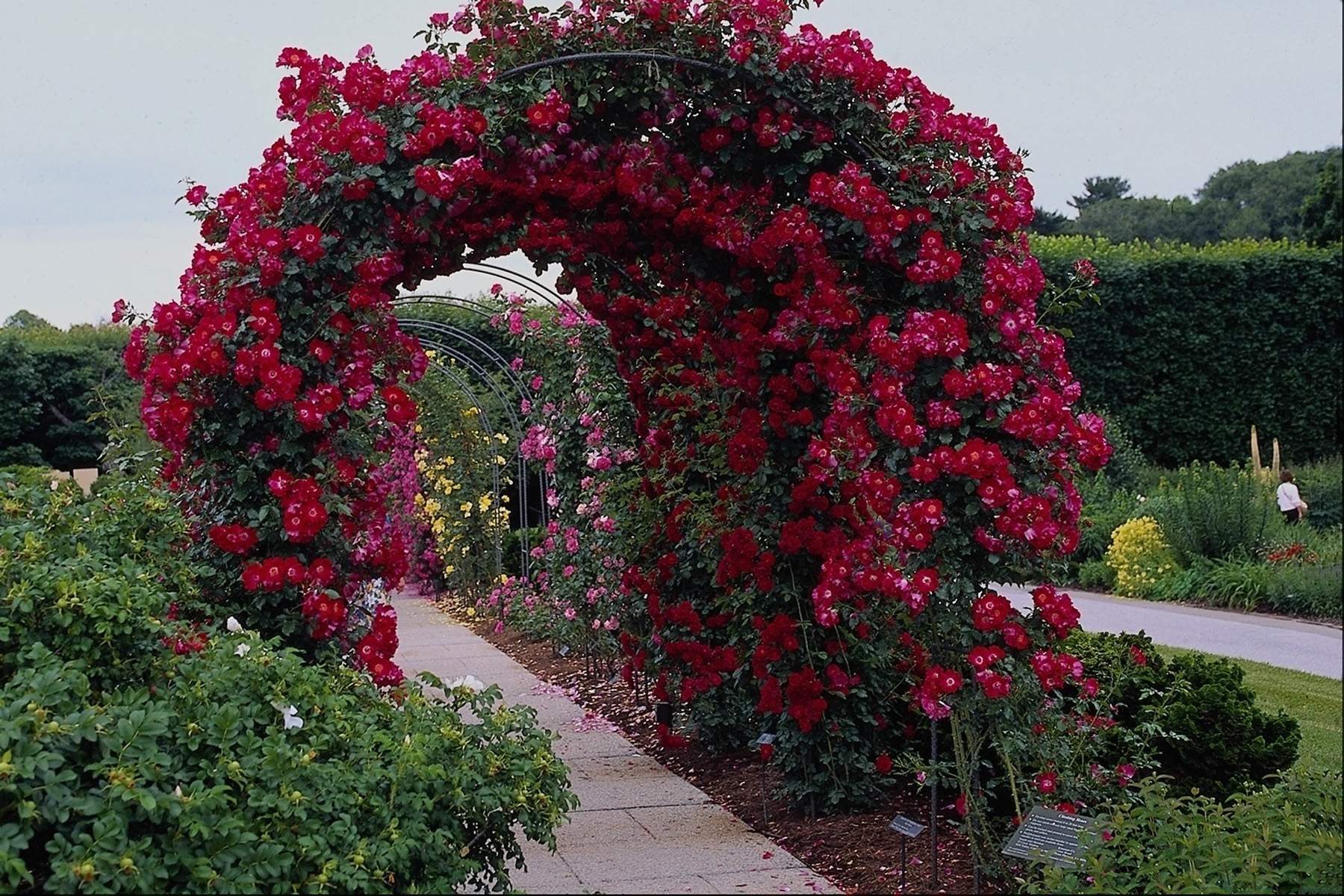 স্বাগতম
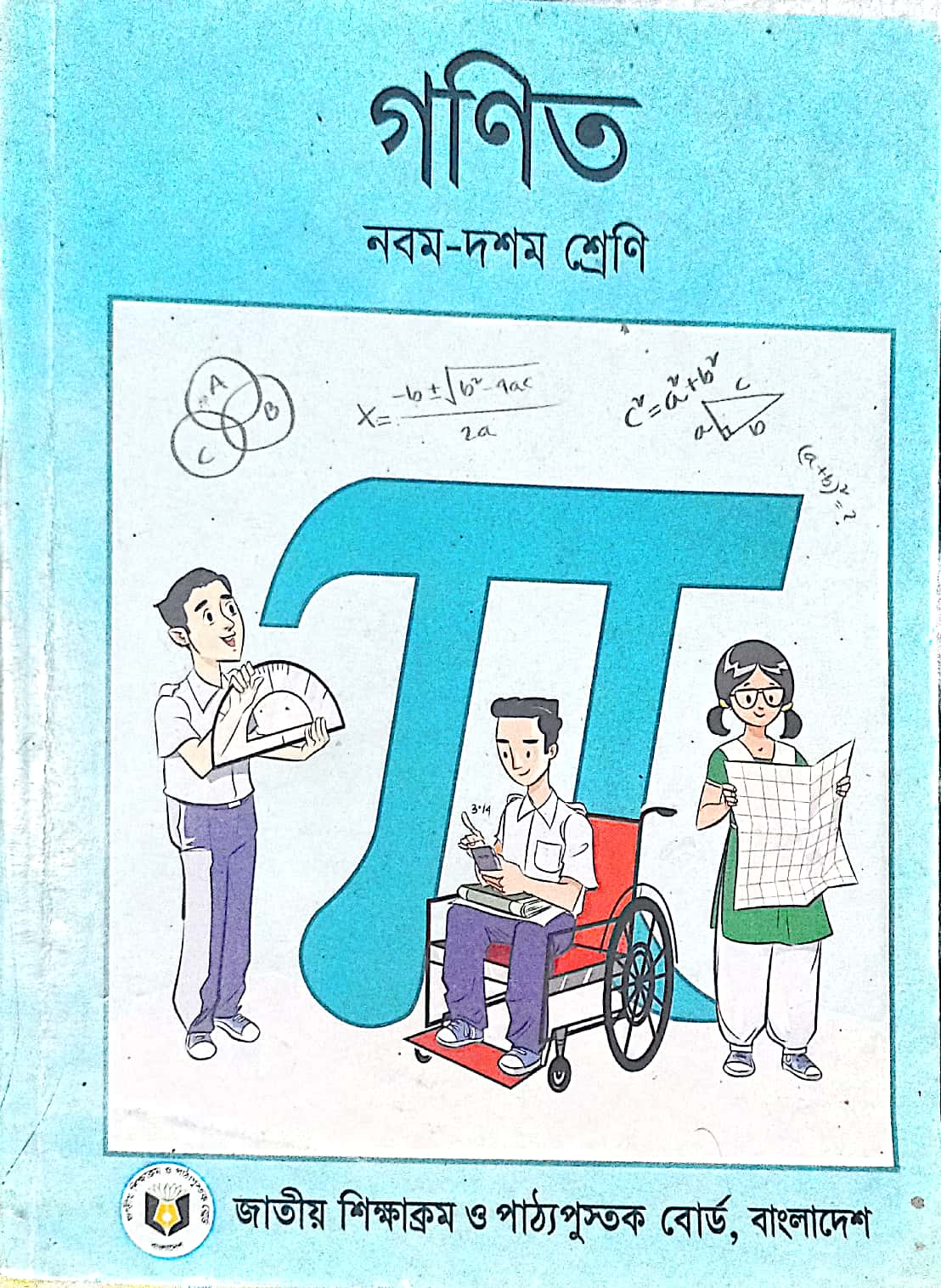 পরিচিতি
শ্রেণি: নবম-দশম
বিষয়: গণিত
অধ্যায়: 16
পাঠ- ঘনবস্তু
মোঃসৈয়দ আহাম্মদ পাটওয়ারী 
বি.এসসি-বি.এড (গণিত)
সিনিয়র সহকারী শিক্ষক
বাজাপ্তী রমনী মোহন উচ্চ বিদ্যালয় 
হাইমচর,চাঁদপুর ।
মোবাইল : ০১৮১৫২৮২২৮৩
11:54 AM
11:54 AM
2
2
পাশের চিত্রগুলি লক্ষ্য কর।
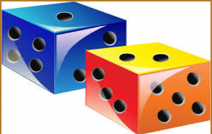 ১। এটি কিসের চিত্র ? 
    লুডুর ছক্কা চিত্র।
২। এর কয়টি তল আছে ?
    ৬ টি।
৩। তলগুলি কোন আকৃতির ?
     আয়তাকার।
৪।  এগুলি কোন আকৃতির বস্তু ? 
     আয়তাকার ঘনবস্তু
ঘনক
1/31/2018
এ পাঠ শেষে শিক্ষার্থীরাঃ-
ঘনক  কি-তা বলতে পারবে এবং চিত্র  আঁকতে পারবে ।
শিখন ফল
ঘনকের  কর্ণ, ক্ষেত্রফল, আয়তন নির্ণয়ের  সূত্র লিখতে পারবে ।
ঘনকের  কর্ণ, ক্ষেত্রফল, আয়তনের সূত্র  প্রয়োগ করে 
        সমস্যাবলী সমাধান  করতে পারবে ।
ঘনককীভাবে আঁকবে ?
ঘনকের দৈর্ঘ্য=প্রস্থ=উচ্চতা= a একক  হলে
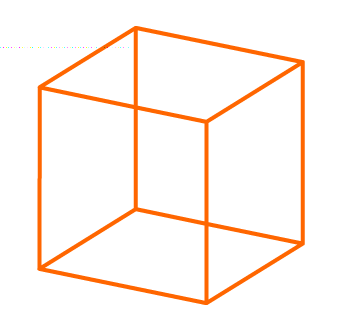 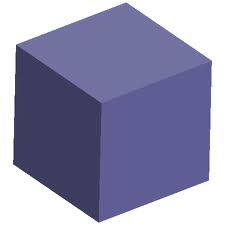 a
a
a
[Speaker Notes: শিক্ষক ইচ্ছা করলে পর্দায়ও সমস্যাটির সমাধান দেখাতে পারেন।]
একটি ঘনকের সম্পূর্ণ পৃষ্ঠের ক্ষেত্রফল  96বর্গমিটার ।এর কর্ণের দৈর্ঘ্য নির্নয় কর।
[Speaker Notes: প্রয়োজনে শিক্ষক সহায়তা করবেন।প্রয়োজনে শিক্ষক সহায়তা করবেন। শিক্ষার্থীরা  চিত্র আঁকার পর শিক্ষক এ্যানিমেশনকৃত চিত্রটি  দেখাবেন।]
[Speaker Notes: প্রয়োজনে শিক্ষক সহায়তা করবেন।প্রয়োজনে শিক্ষক সহায়তা করবেন। শিক্ষার্থীরা  চিত্র আঁকার পর শিক্ষক এ্যানিমেশনকৃত চিত্রটি  দেখাবেন।]
সমস্যা নং১৩ - একটি ঘনক আকৃতি বস্তুর পৃষ্ঠতলের ক্ষেত্রফল  2400 সে মি।এর কর্ণের দৈর্ঘ্য নির্নয় কর।
[Speaker Notes: প্রয়োজনে শিক্ষক সহায়তা করবেন।প্রয়োজনে শিক্ষক সহায়তা করবেন। শিক্ষার্থীরা  চিত্র আঁকার পর শিক্ষক এ্যানিমেশনকৃত চিত্রটি  দেখাবেন।]
মূল্যায়ন
ঘনক  কি ?
ঘনকের  কর্ণের সূত্র কি ?
ঘনকের  আয়তনের সুত্র কি ?
ঘনকের সমগ্র তলের ক্ষেত্রফলের সূত্র কি ?
[Speaker Notes: প্রয়োজনে শিক্ষক সহযোগিতা করবেন।]
বাড়ীর কাজ (সৃজনশীল প্রশ্ন)
সবাইকে  ধন্যবাদ
সবাইকে  ধন্যবাদ
সবাইকে  ধন্যবাদ
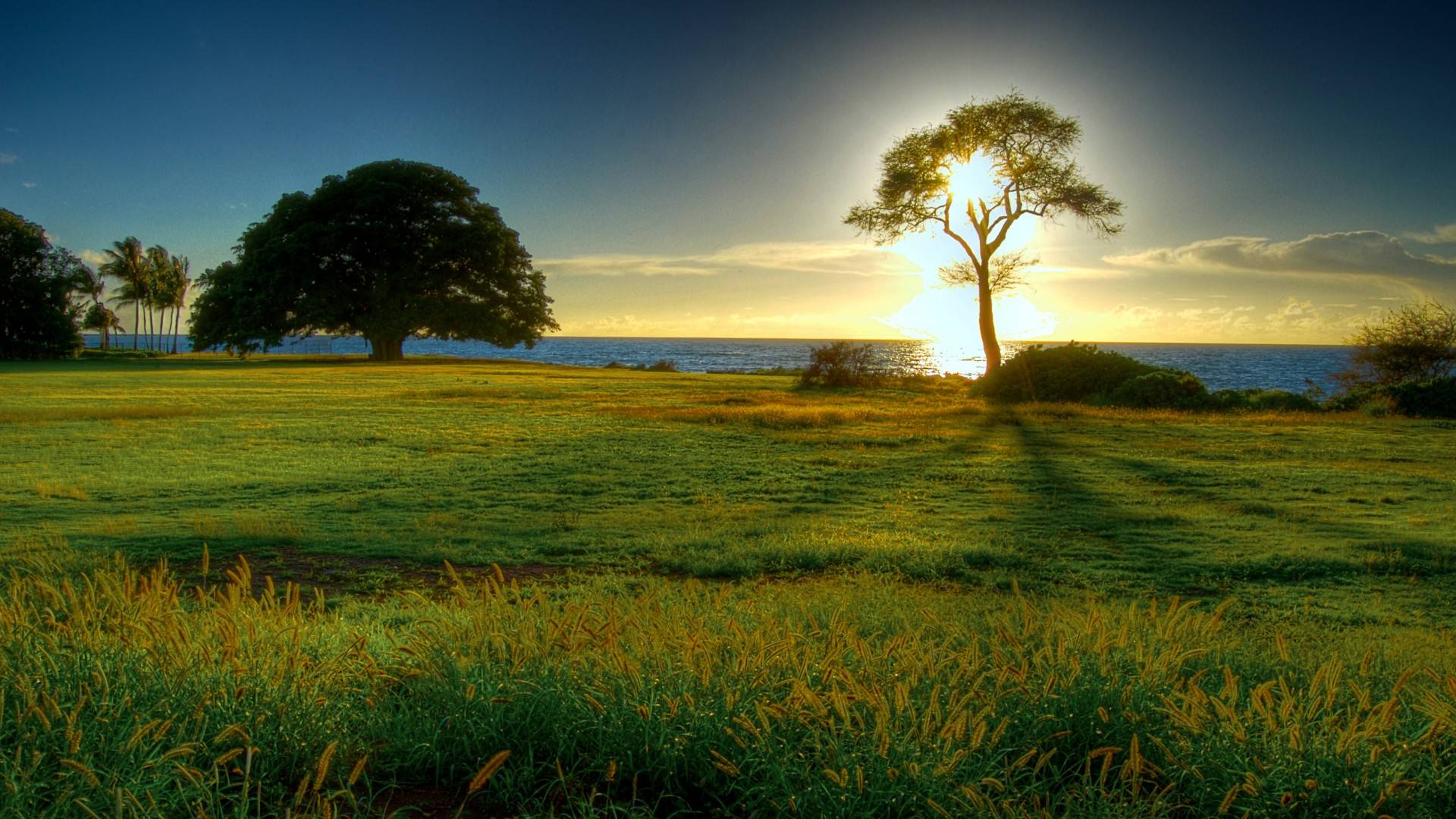 ধন্যবাদ
ধন্যবাদ
ধন্যবাদ